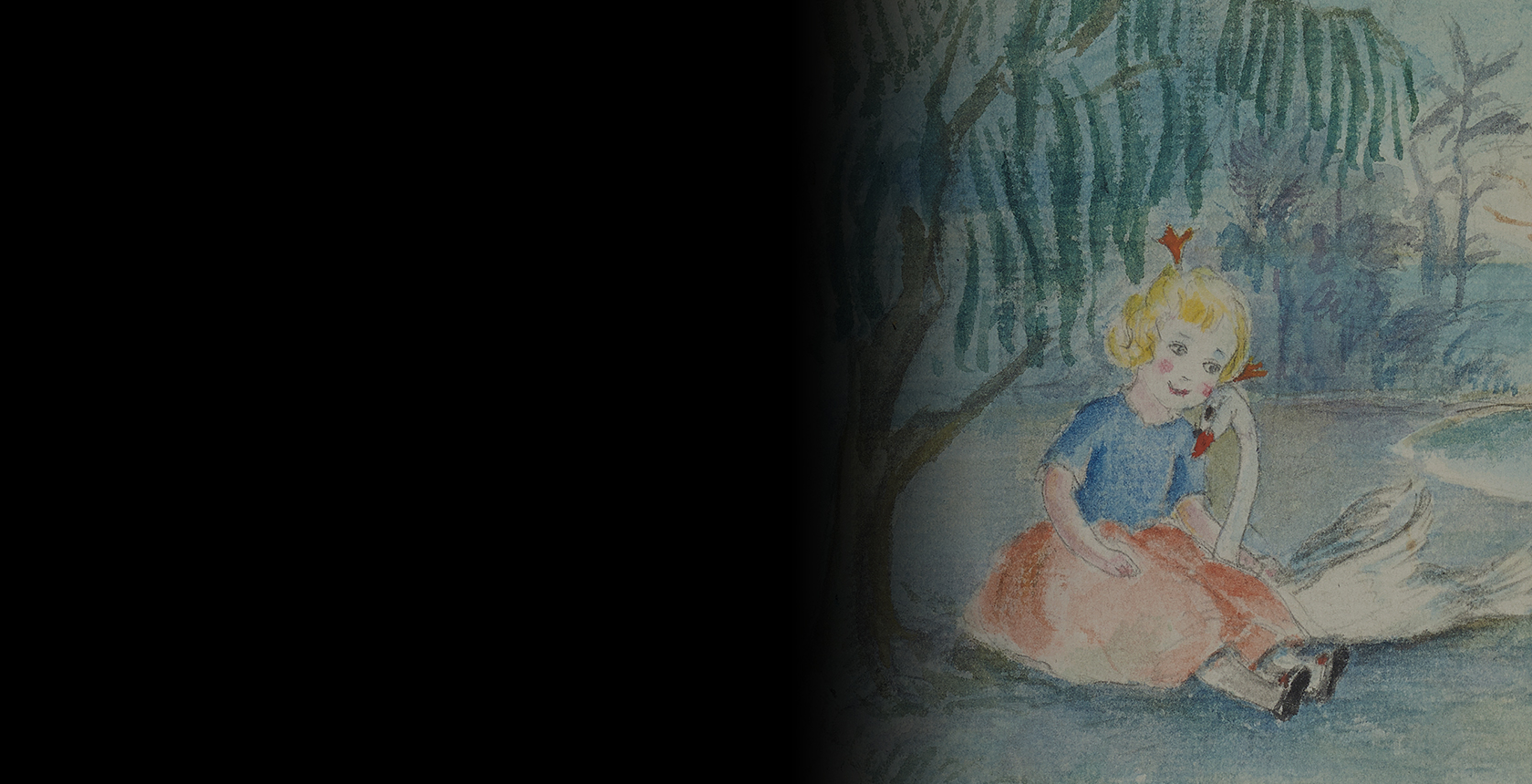 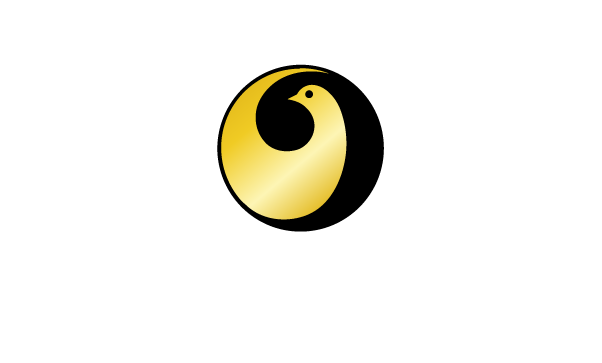 Póstkort frá Sinfóníunni
Intermezzo úr Dimmalimm
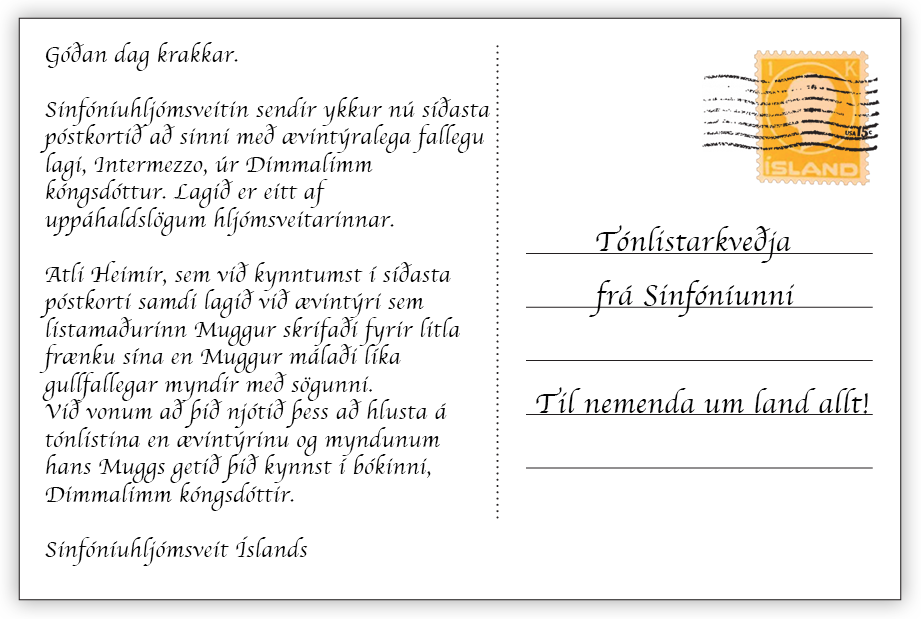 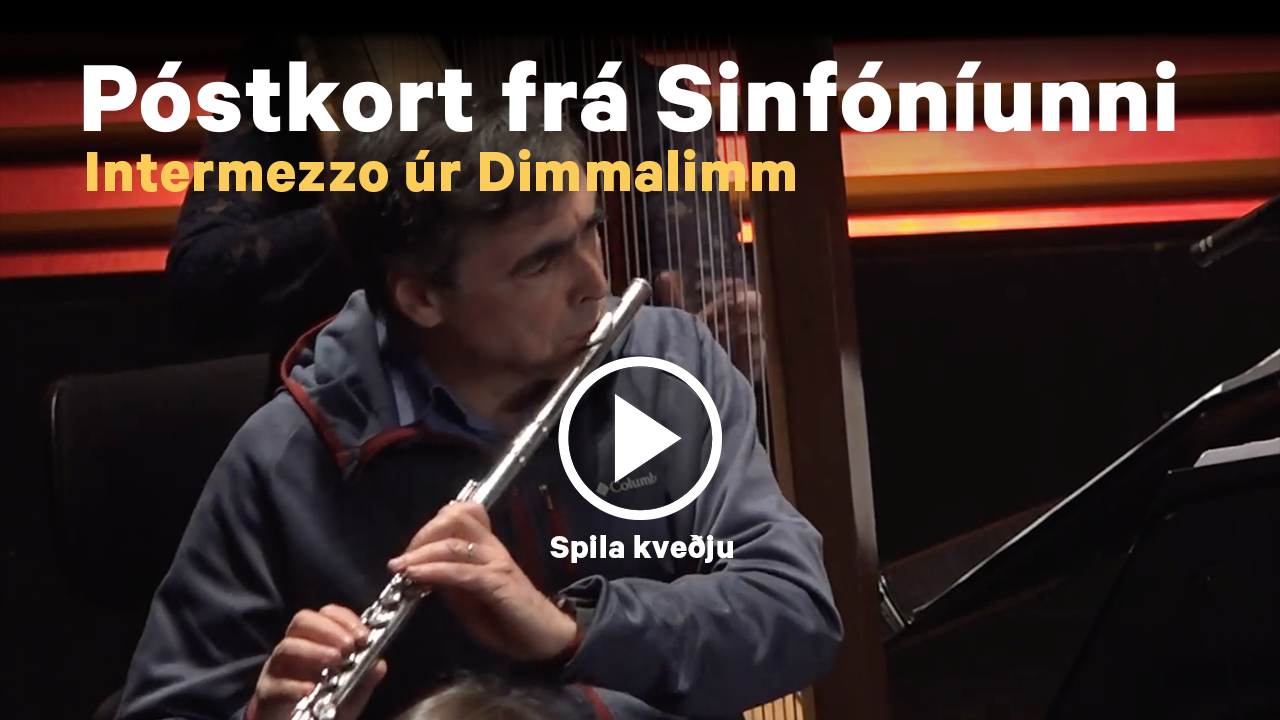 [Speaker Notes: https://youtu.be/KE7zPCFth2U]
Hvaða tónskáld þekkir þú?
Margir hafa samið lög fyrir sinfóníuhljómsveitir. Langar ykkur til að kynnast fleiri tónskáldum? Sendið okkur línu á netfangið hjordis@sinfonia.is.

Með kærum tónlistarkveðum til ykkar allra,
Sinfóníuhljómsveit Íslands